God Of Our Fathers
NATIONAL HYMN
10.10.10.10
4/4
F/F - DO

Verses: 4
PDHymns.com
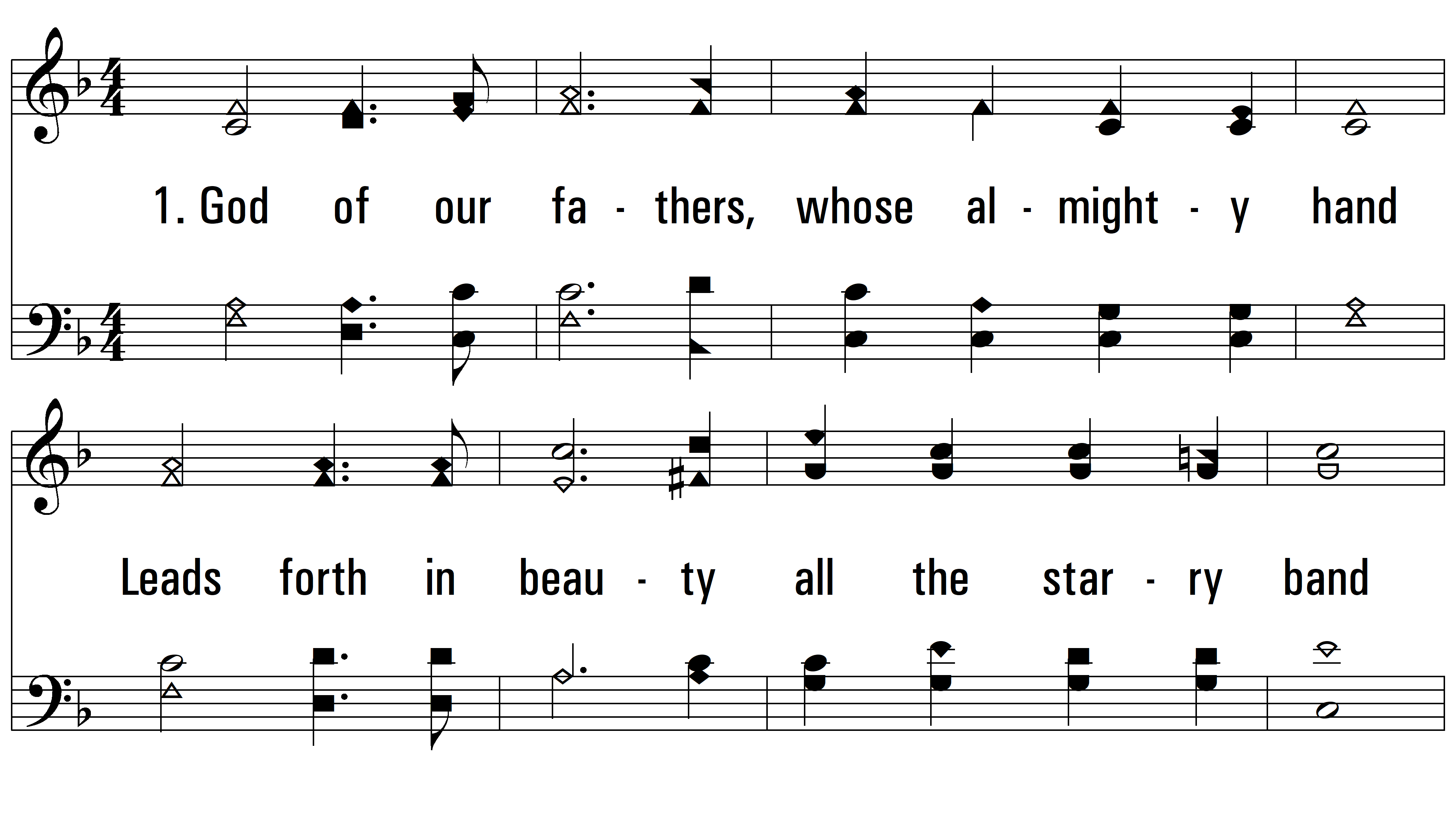 vs. 1 ~ God Of Our Fathers
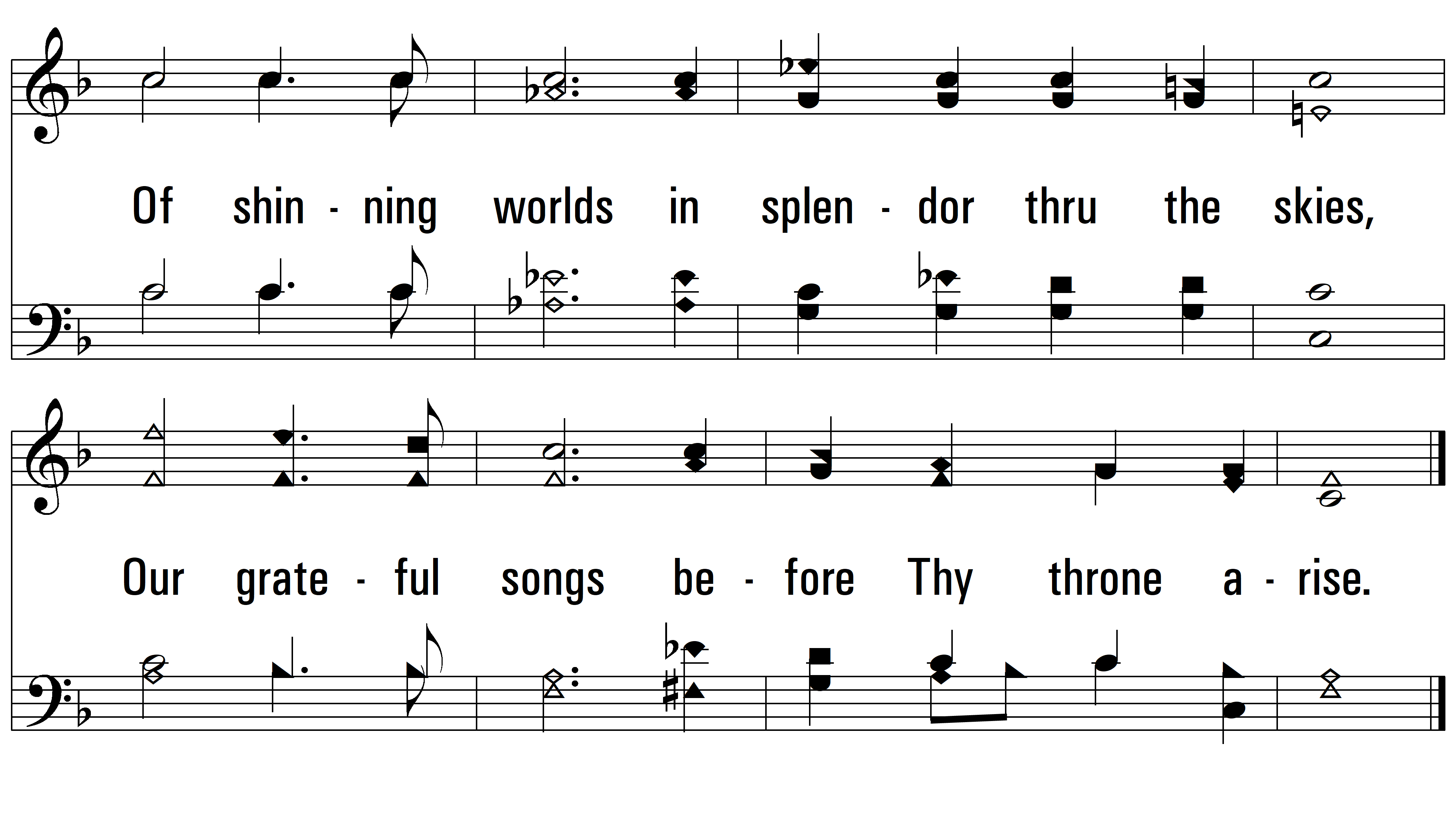 vs. 1
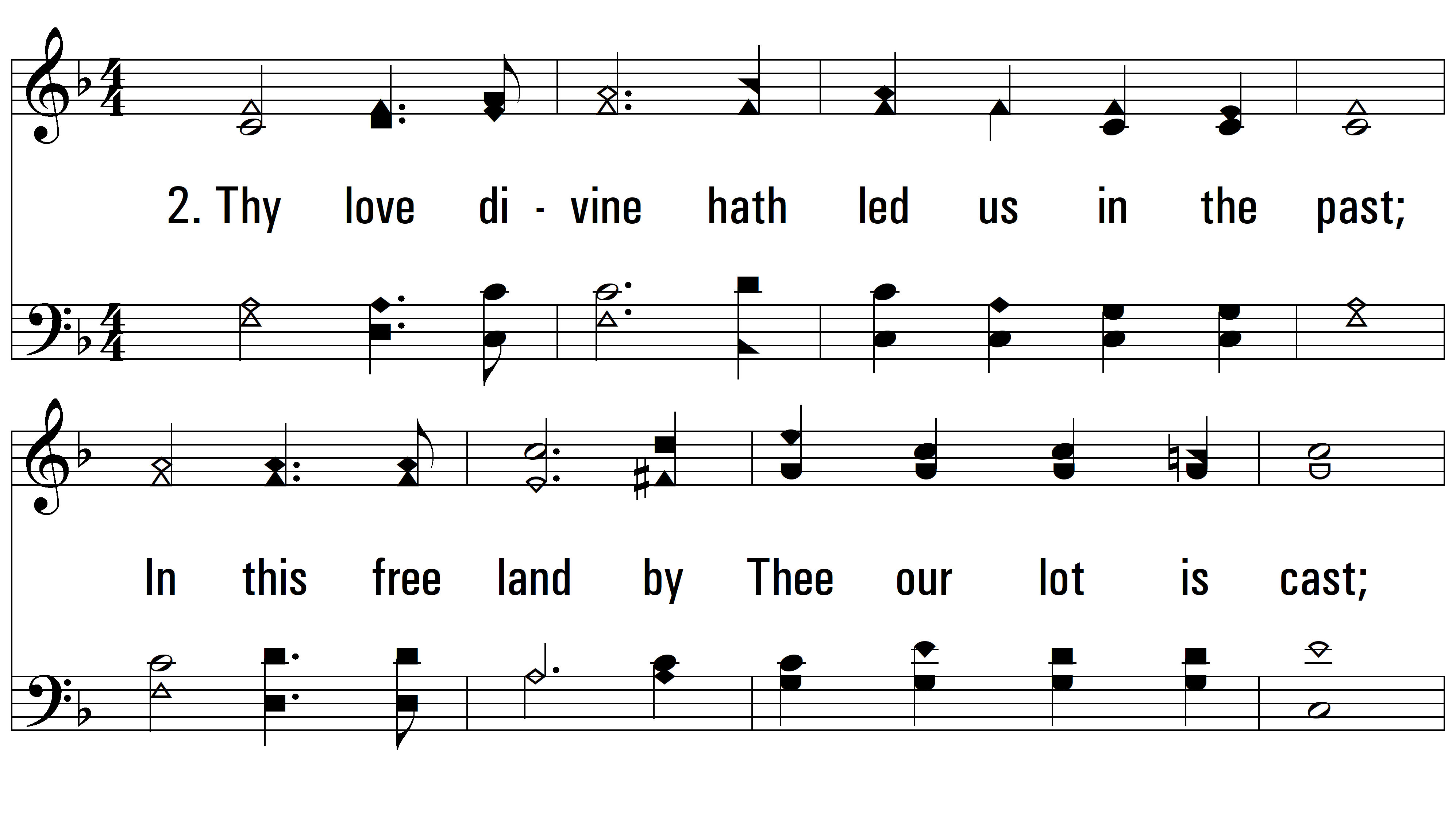 vs. 2 ~ God Of Our Fathers
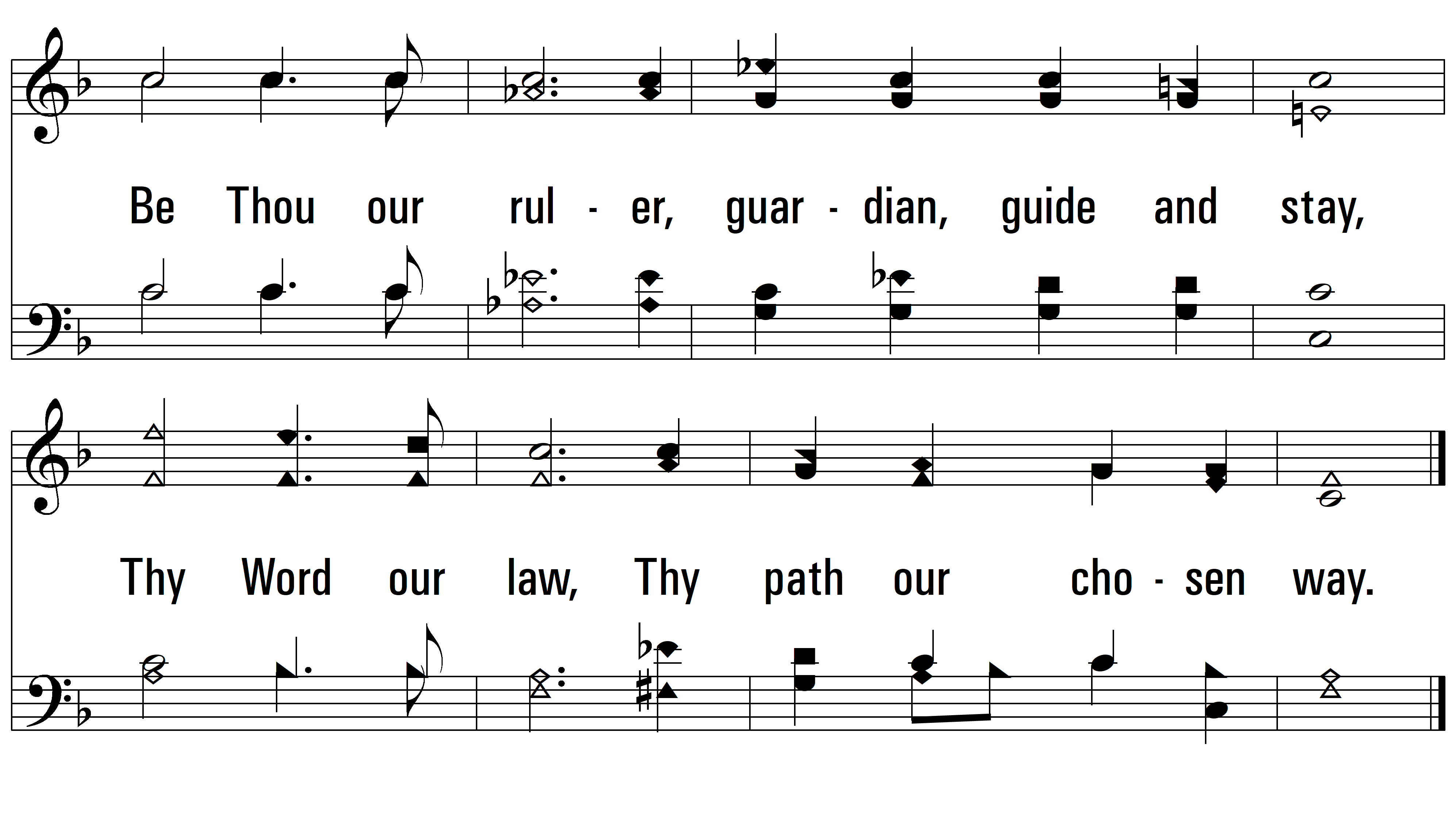 vs. 2
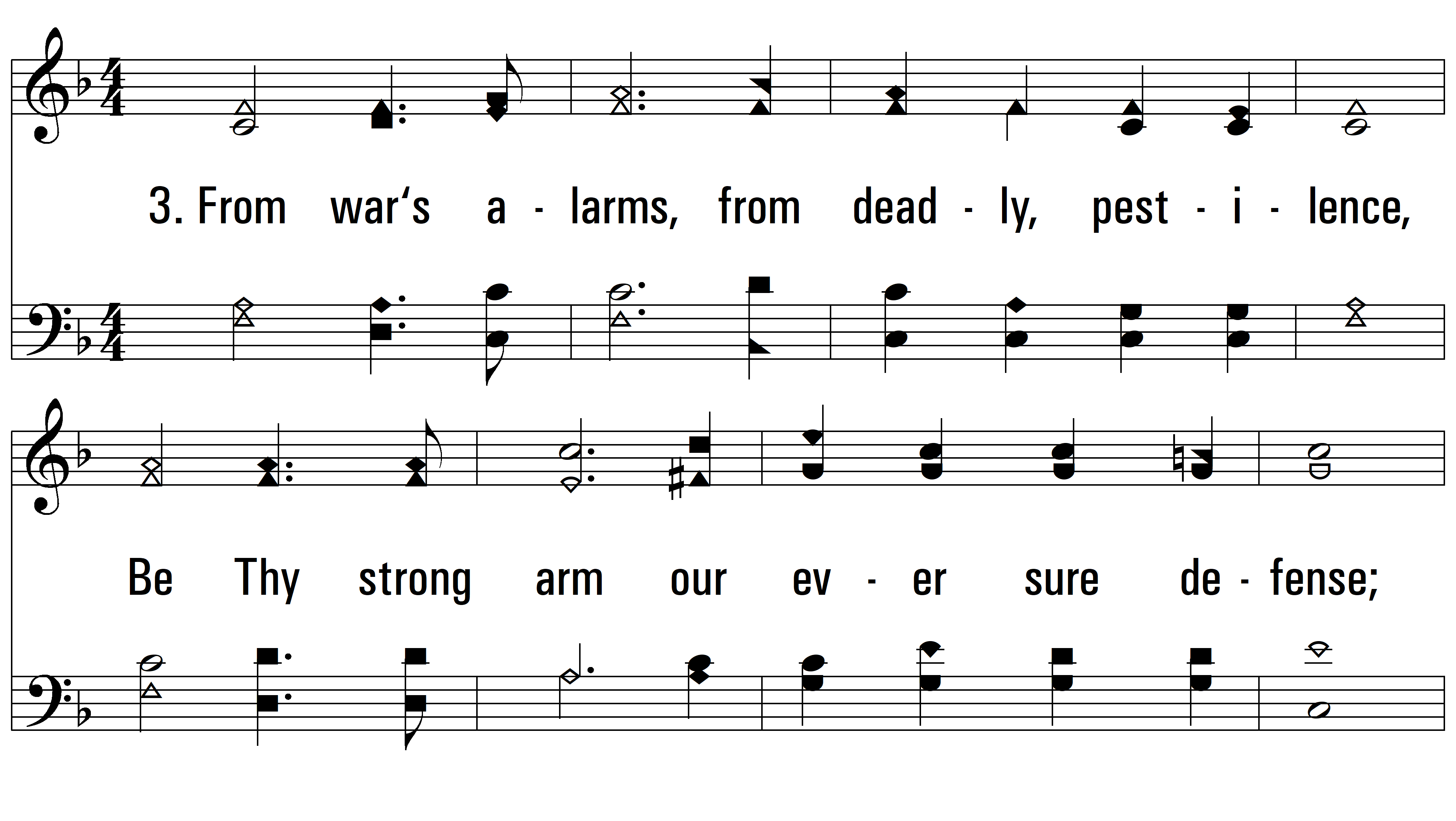 vs. 3 ~ God Of Our Fathers
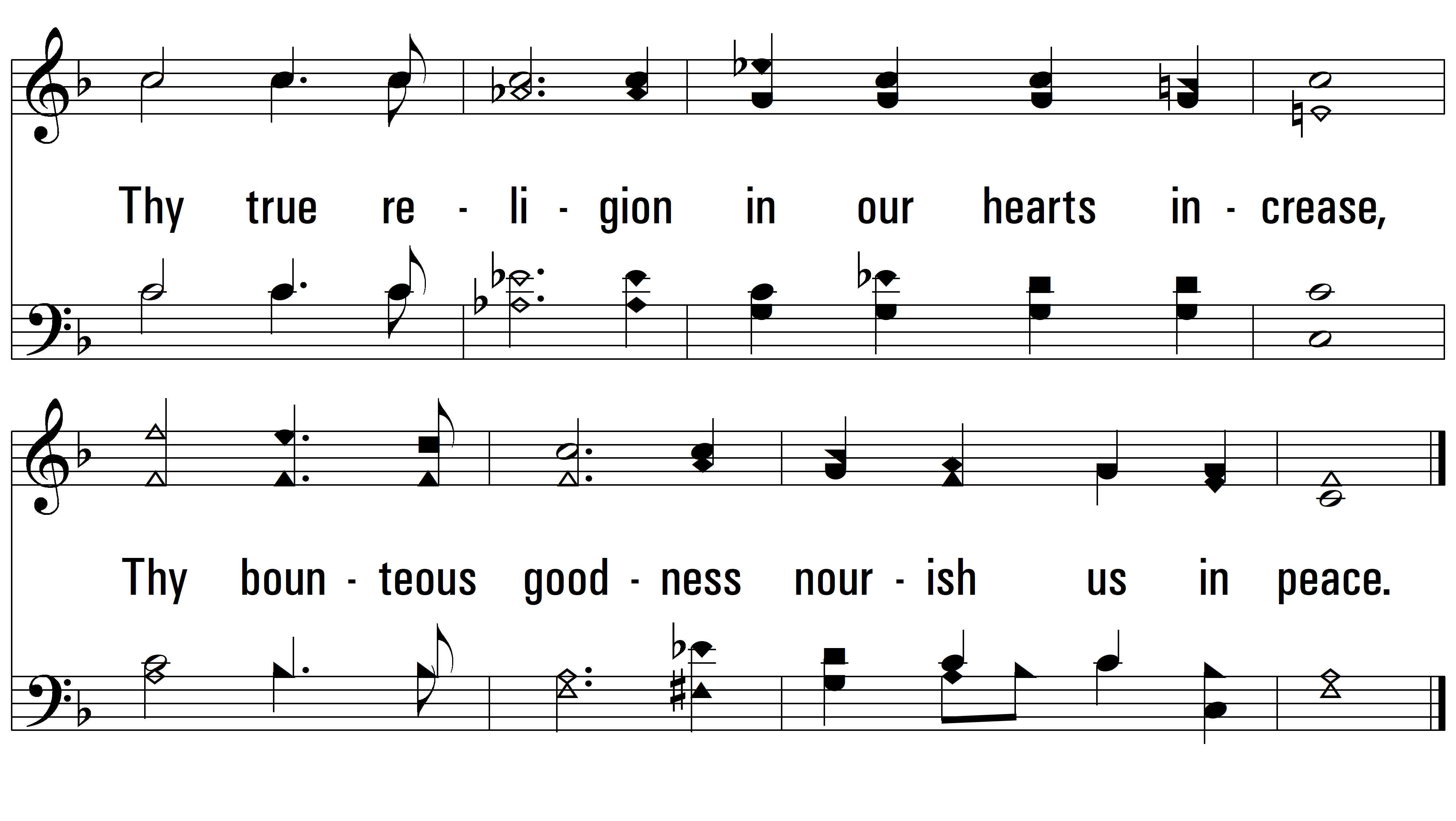 vs. 3
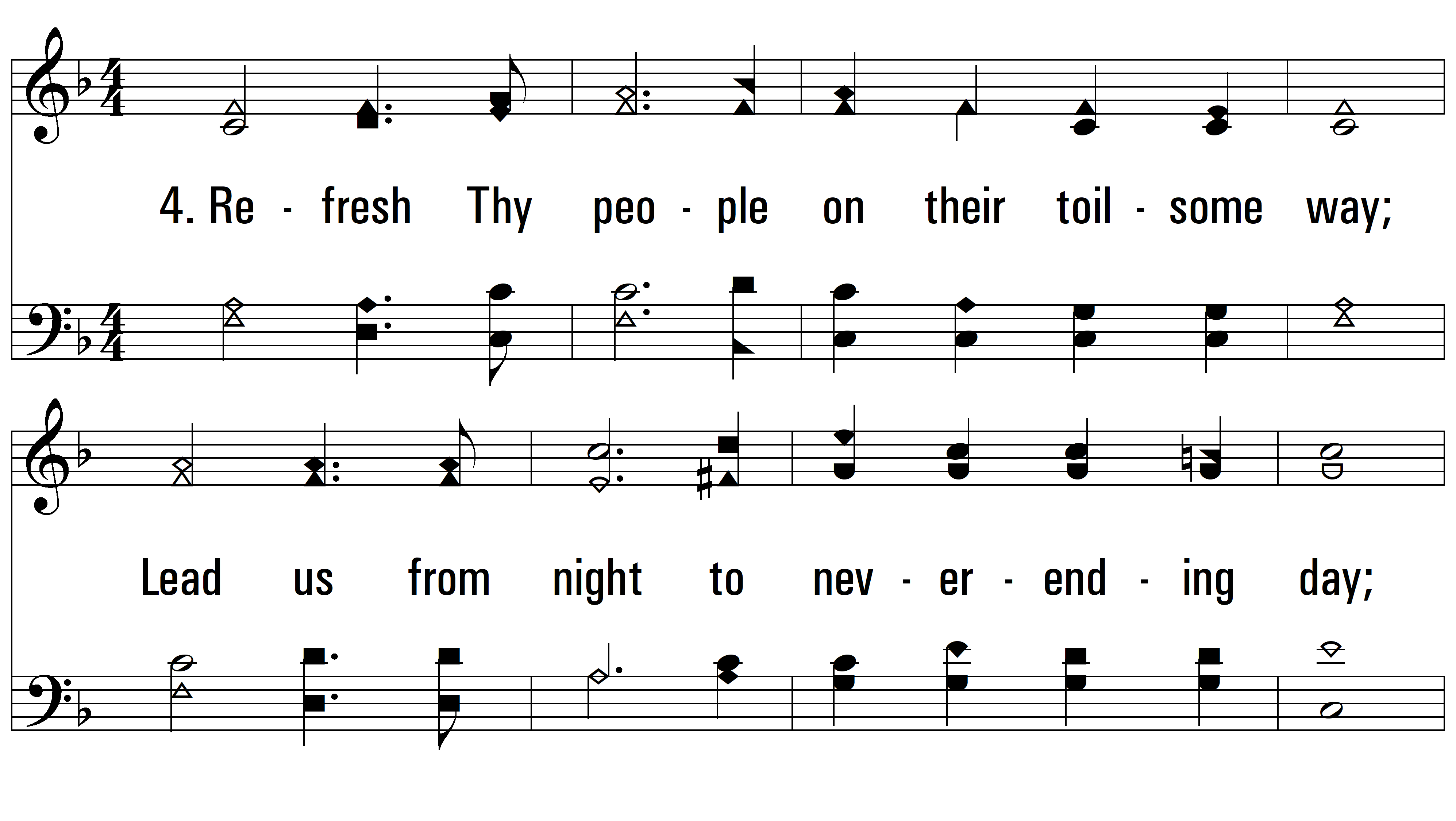 vs. 4 ~ God Of Our Fathers
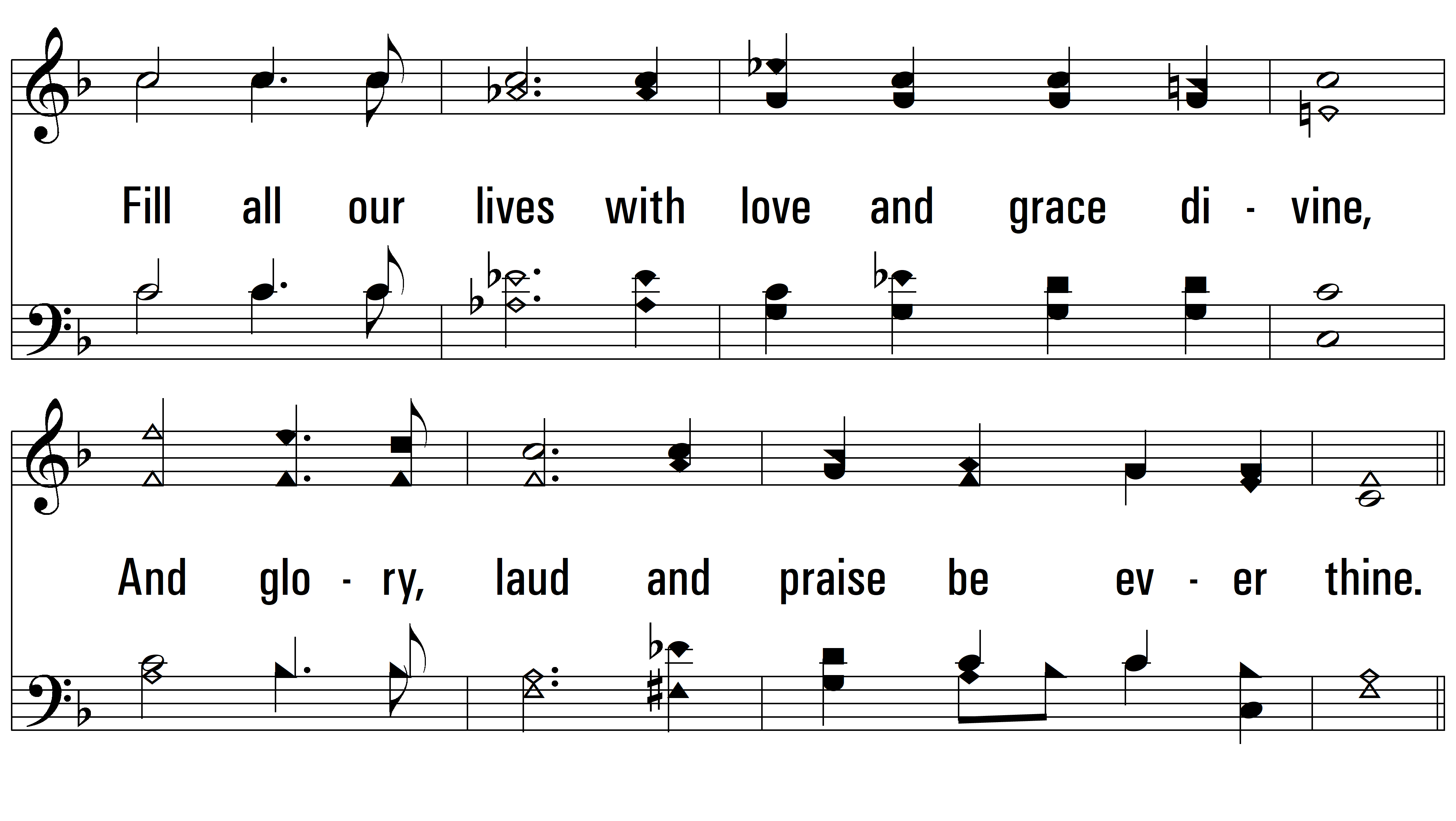 END
PDHymns.com
vs. 4